Figure S15
Fedan et al.
A
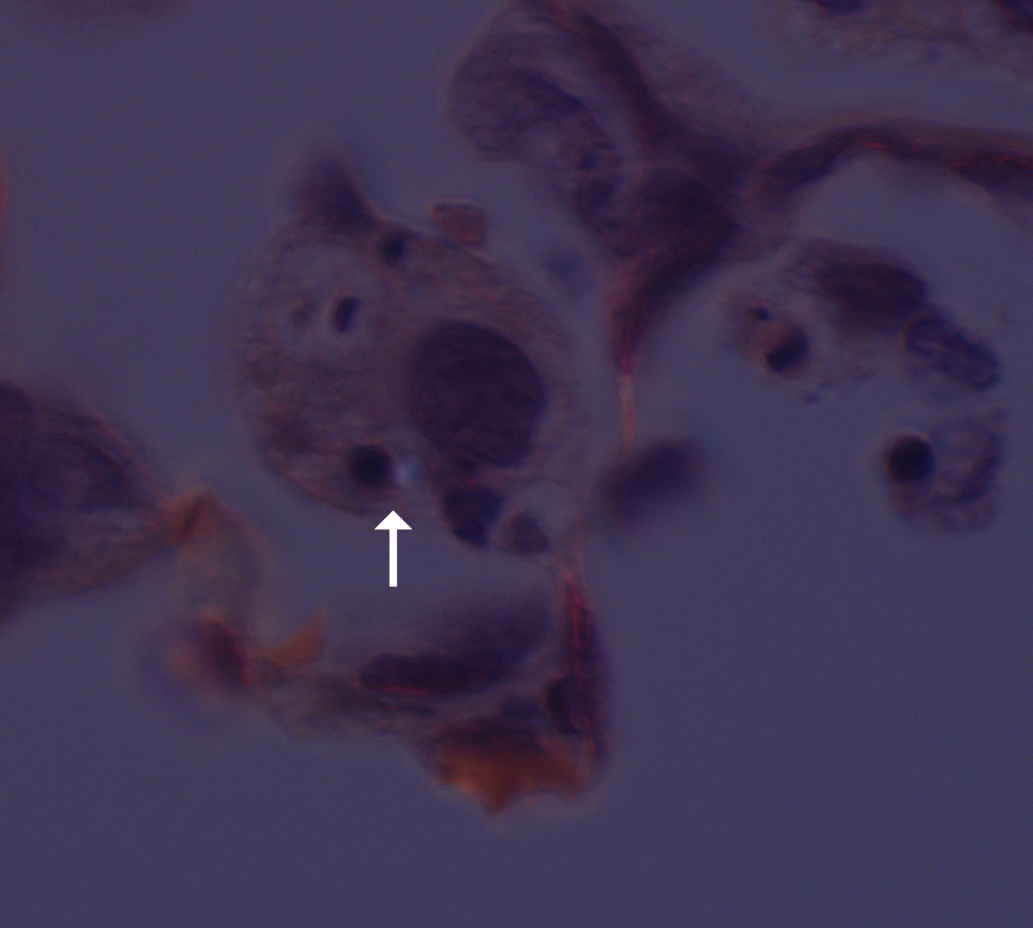 B
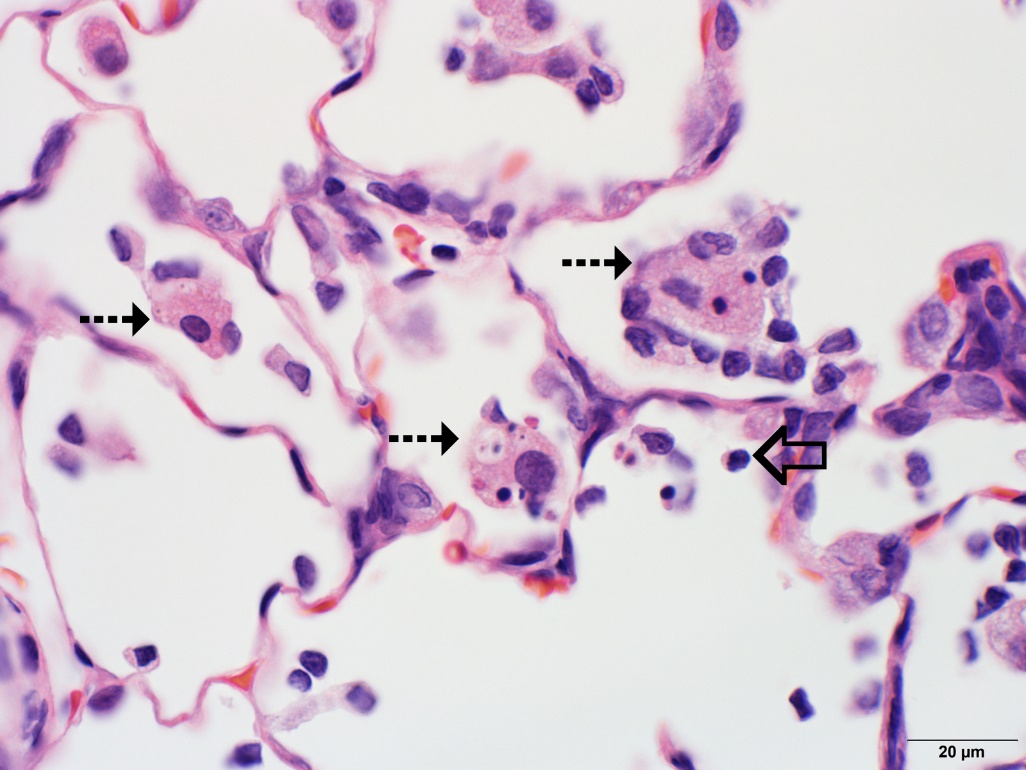